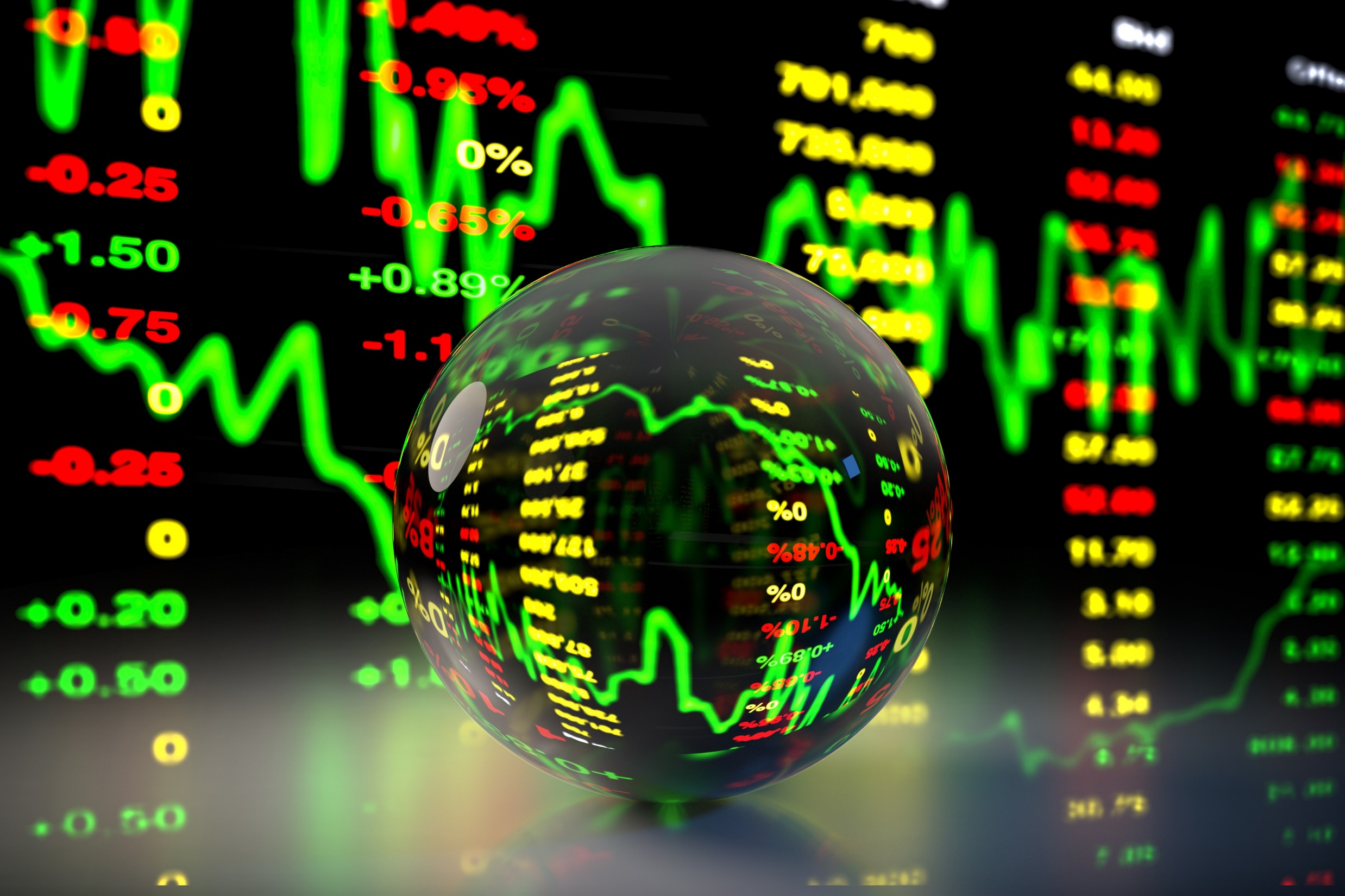 Market Conditions and the Impact to Foundries
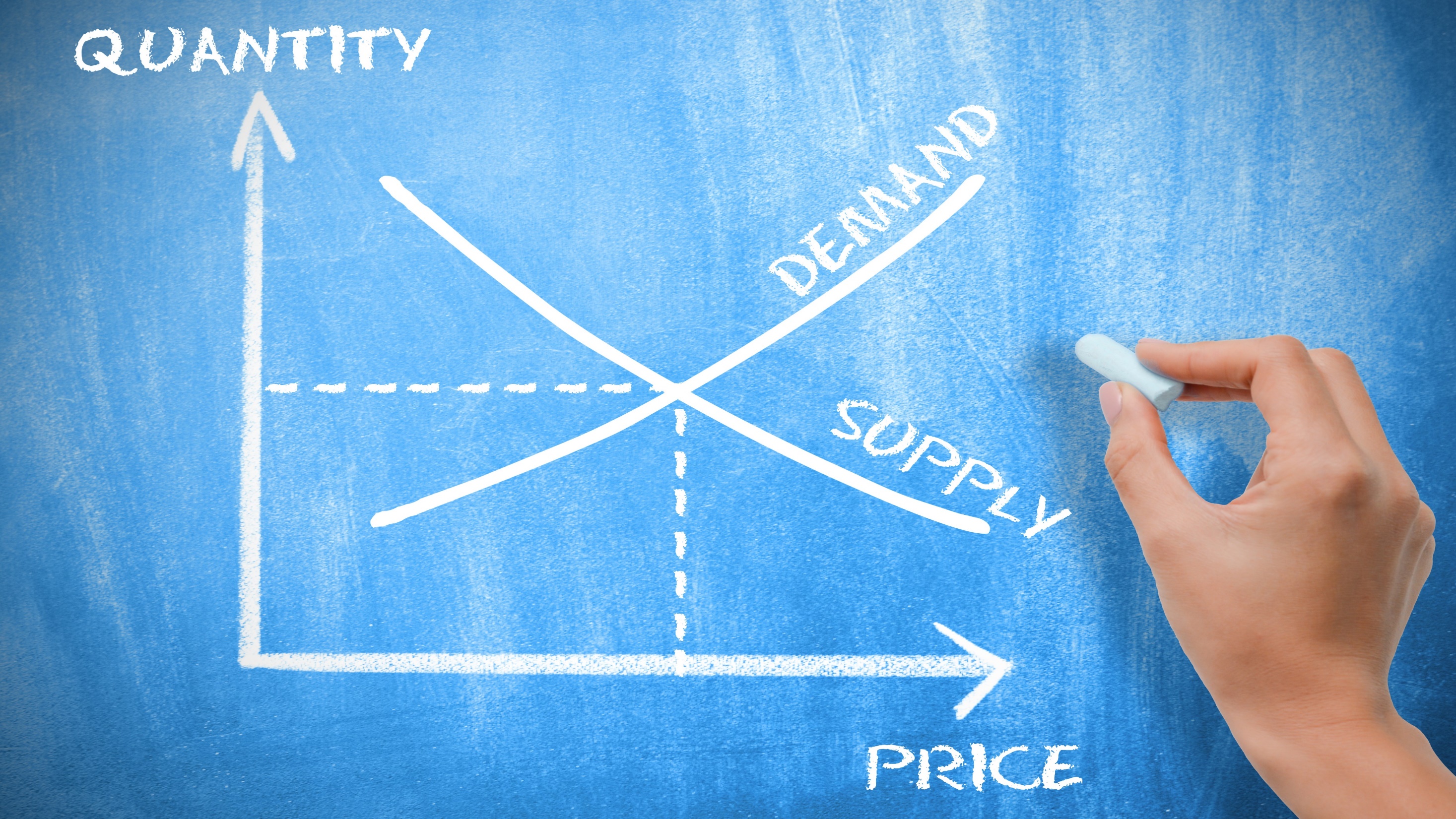 Supply and Demand
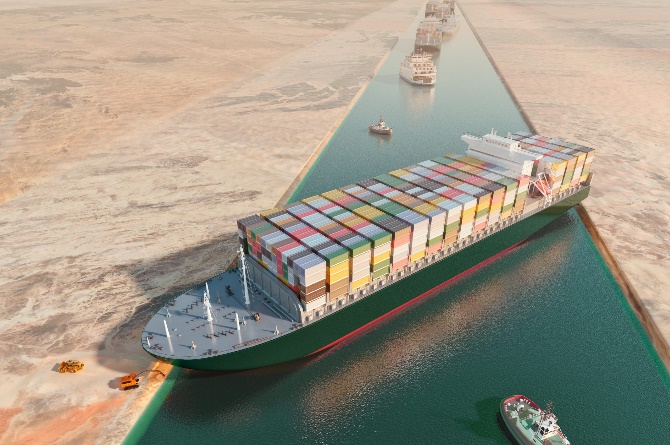 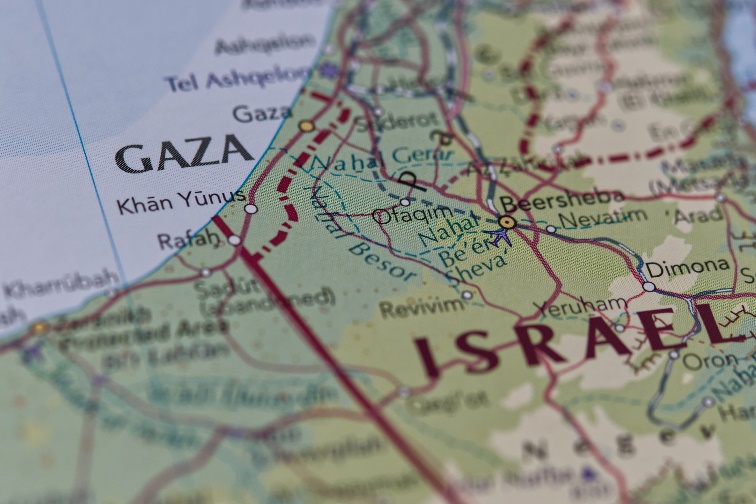 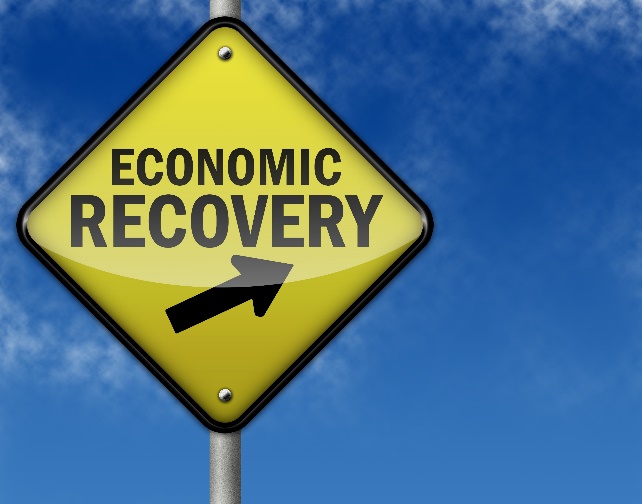 Geopolitical Factors
Global Economics
Supply Chain Disruption
Energy Costs and the Environment
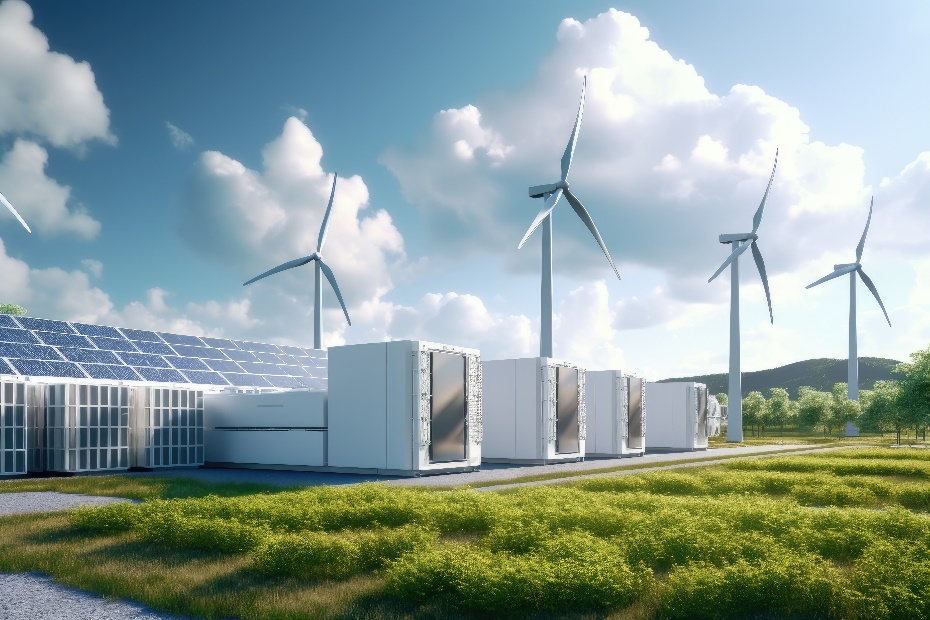 Contributing Factors
Real World Examples
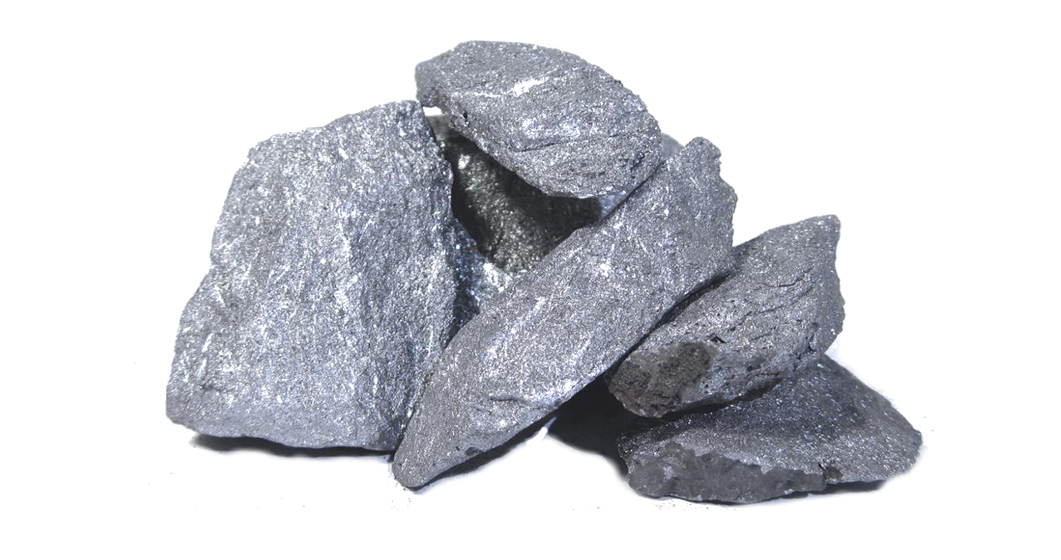 Ferro Silicon
Real World Examples
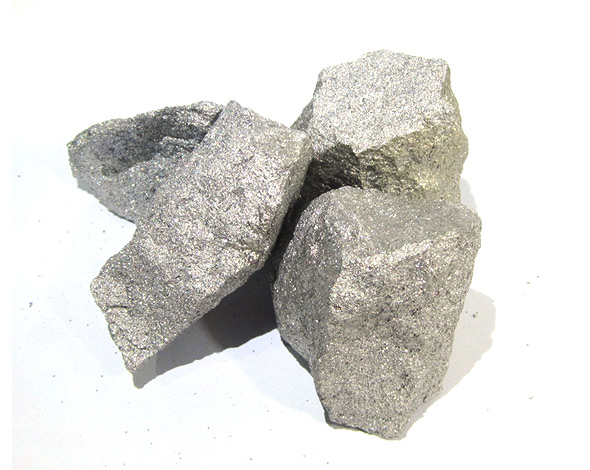 Ferro Chrome
Real World Examples
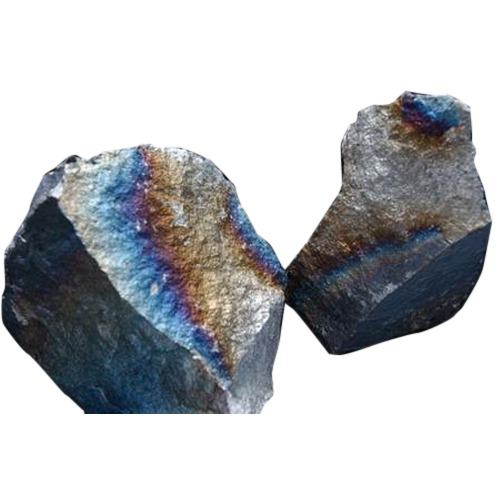 Ferro Molybdenum
Real World Examples
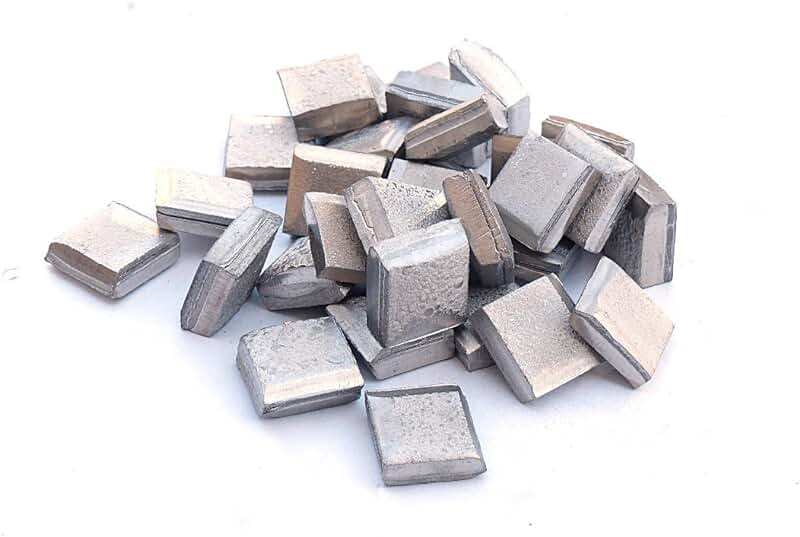 Nickel
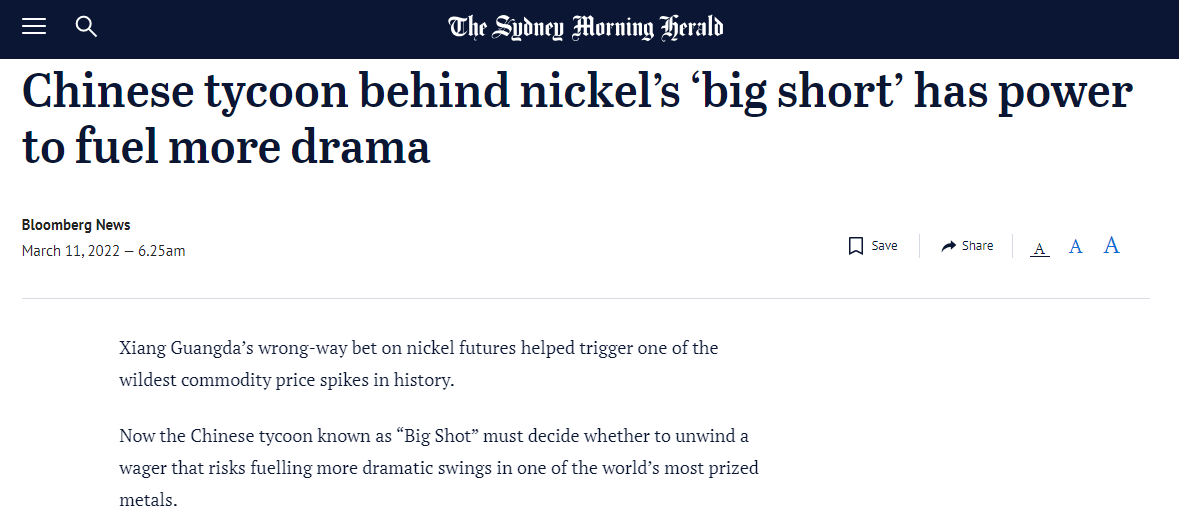 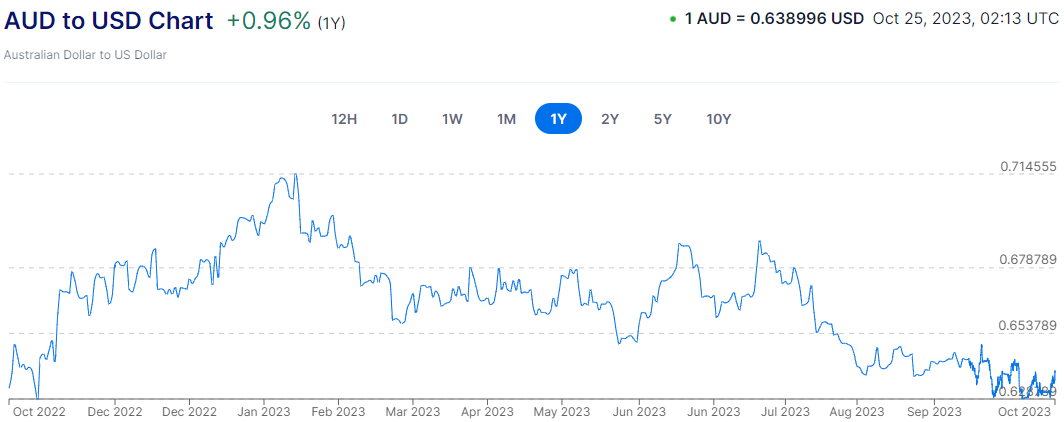 Foreign Exchange
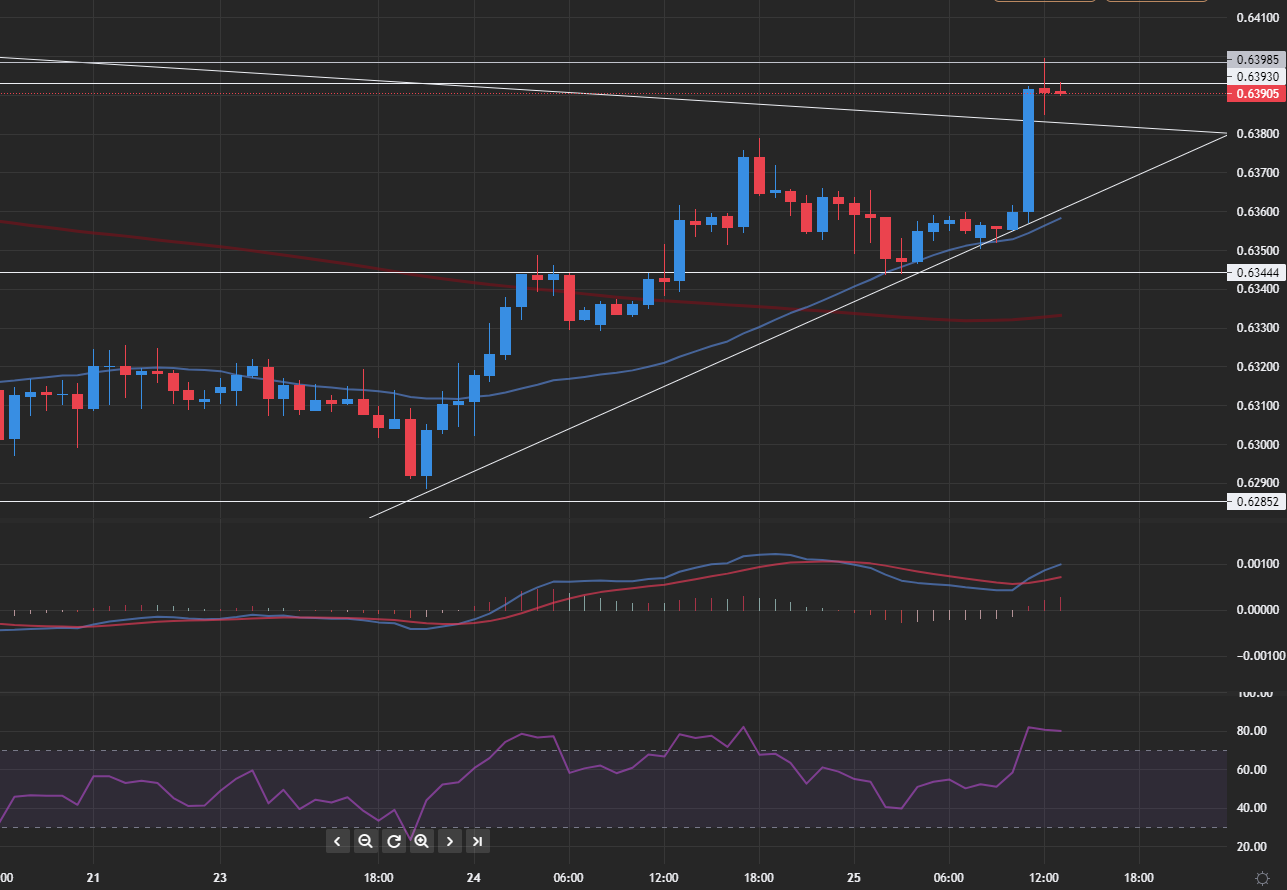 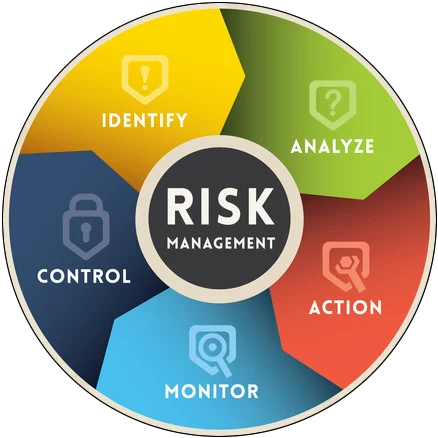 Risk Management